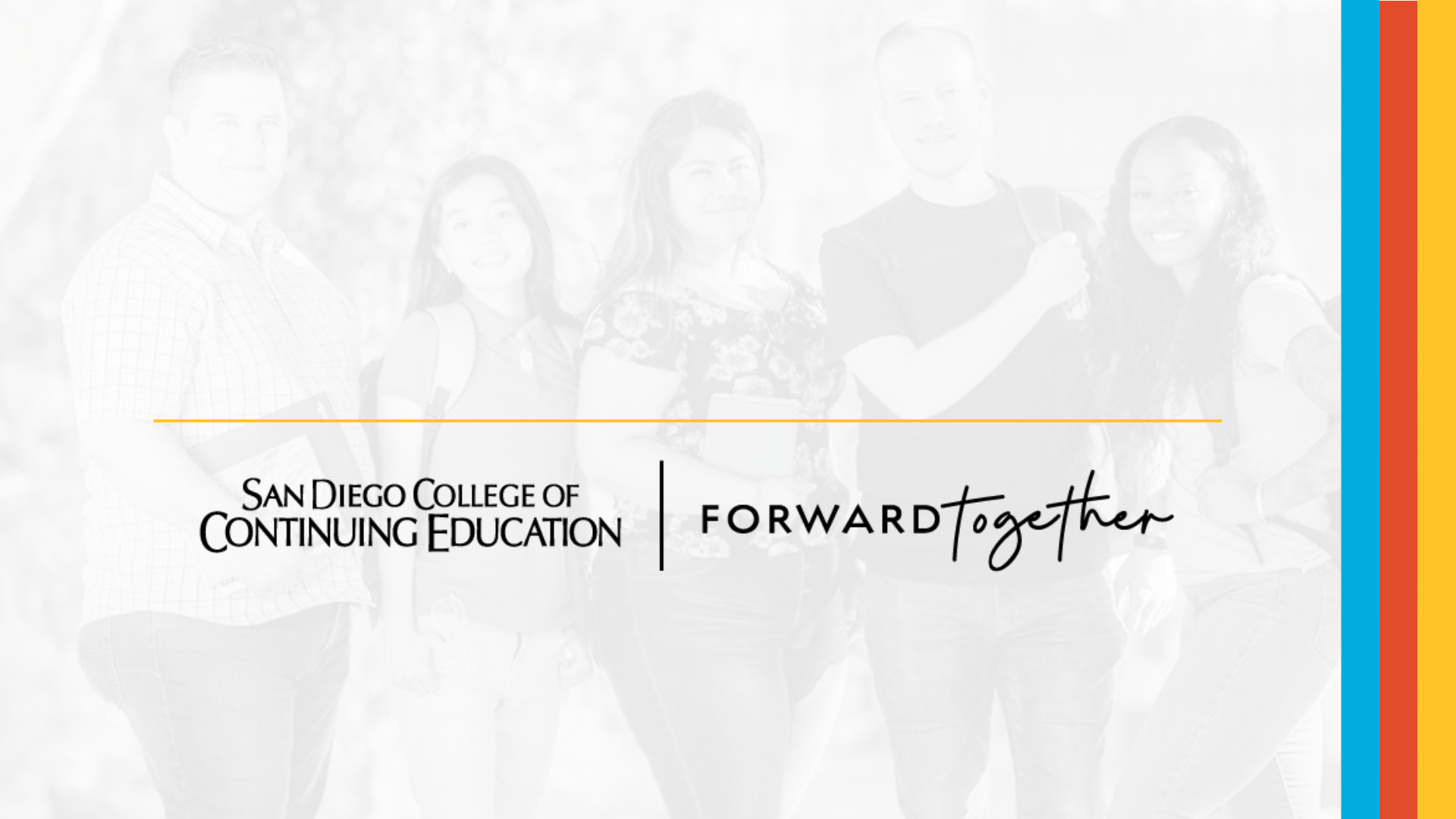 Presentation Title Here
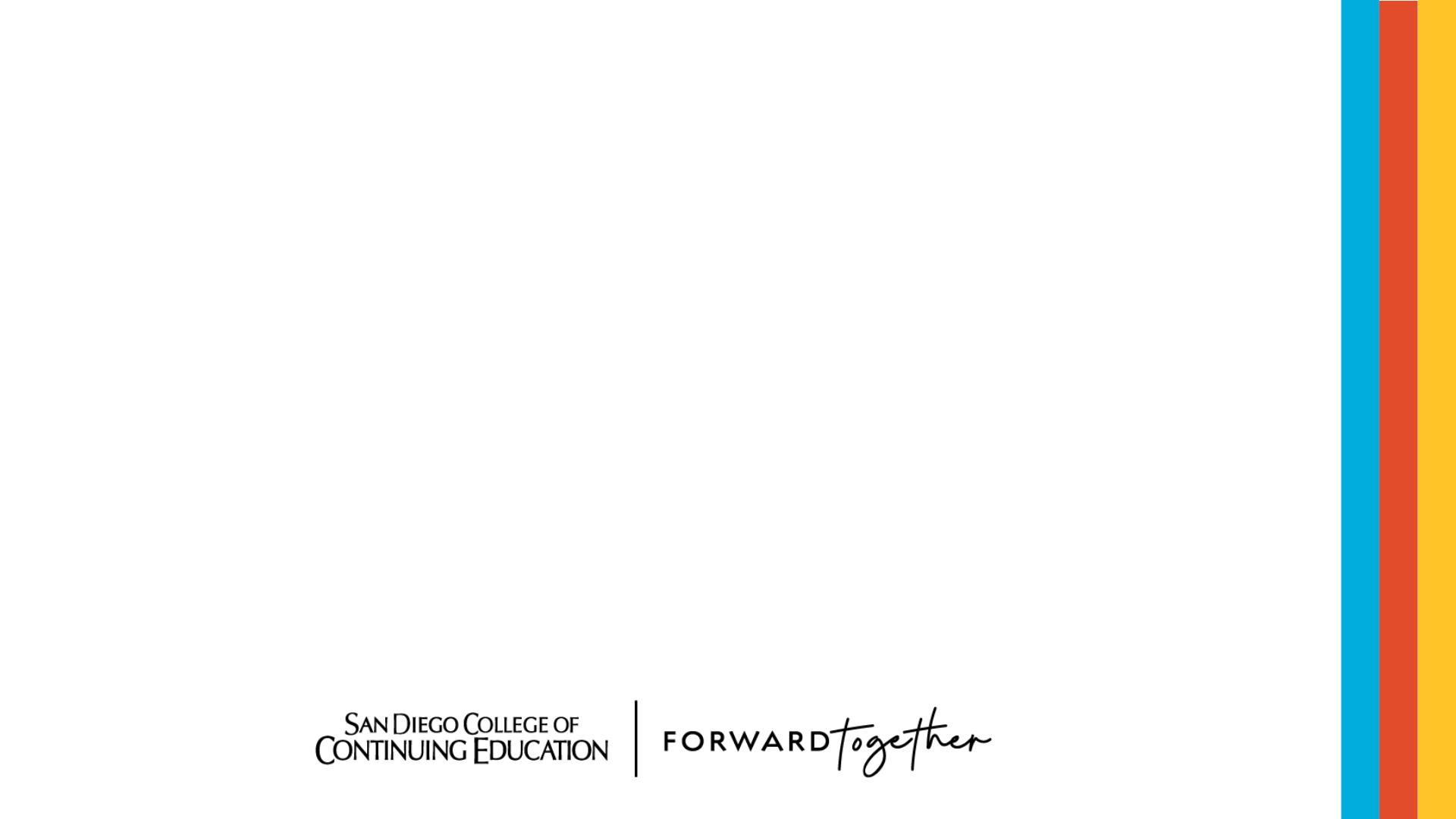 WELCOME
Presentation Title Here
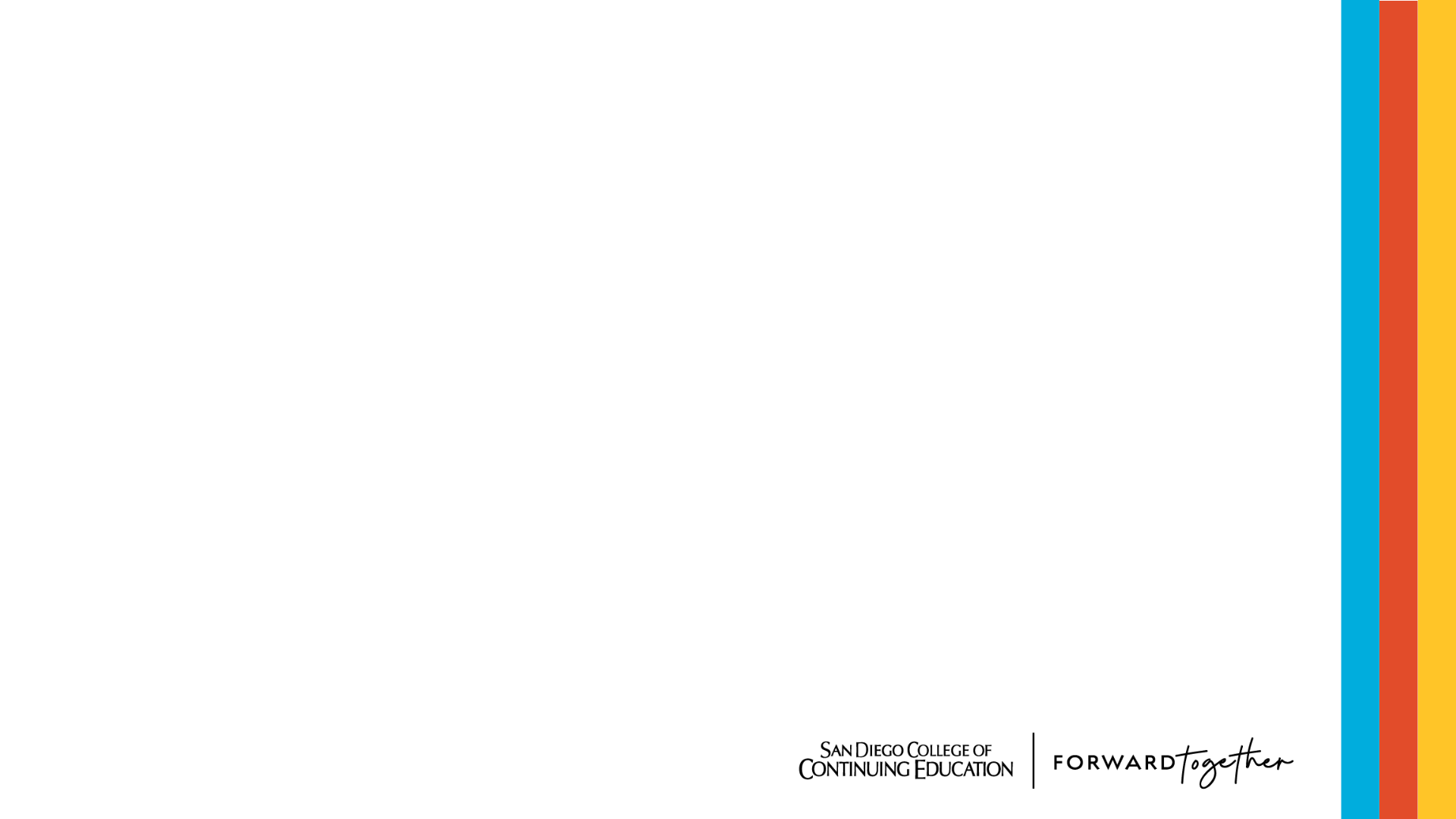 PAGE TITLE
Bullet one
Bullet two 
Bullet three
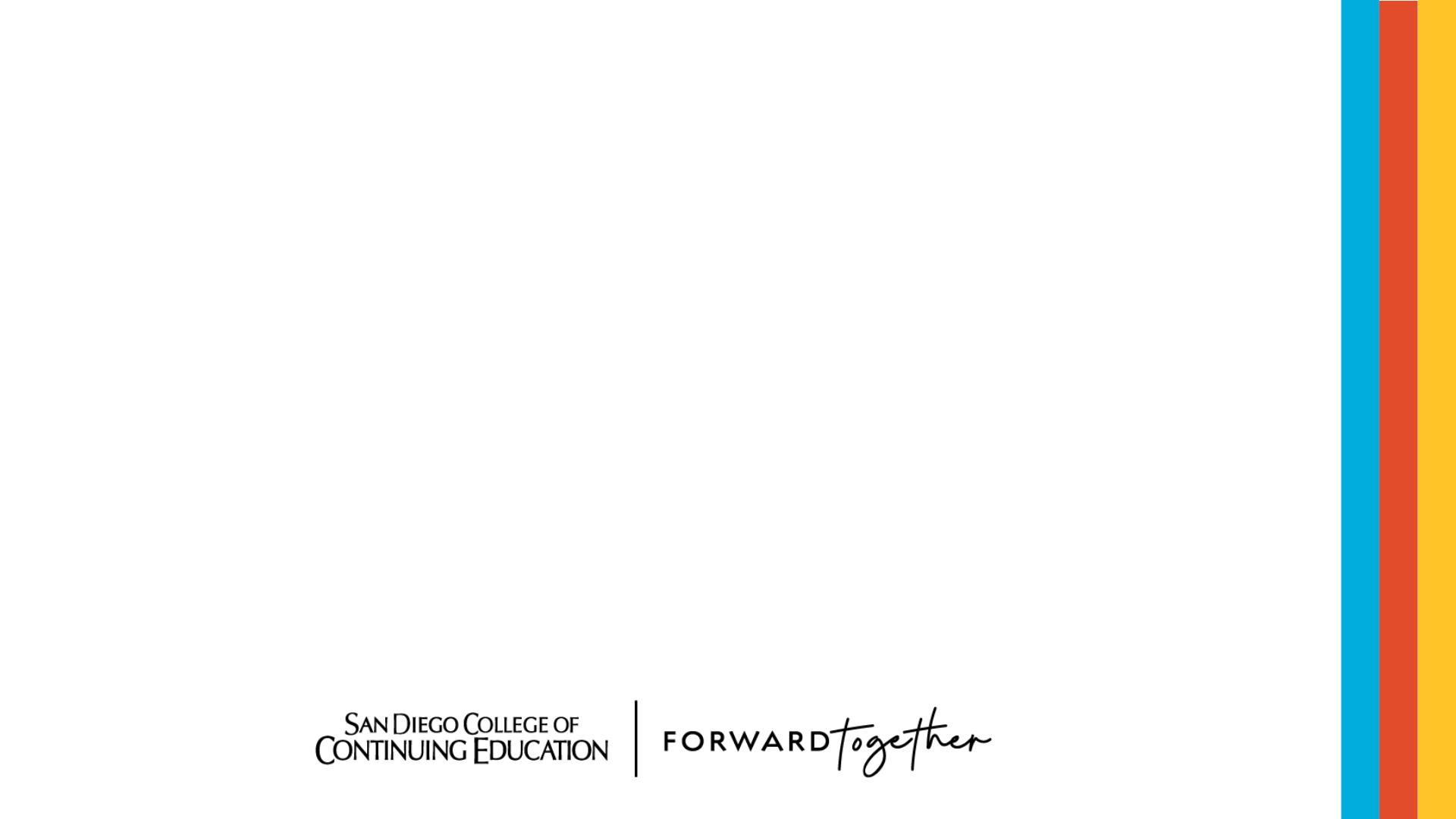 SPEAKER
Presentation Title Here
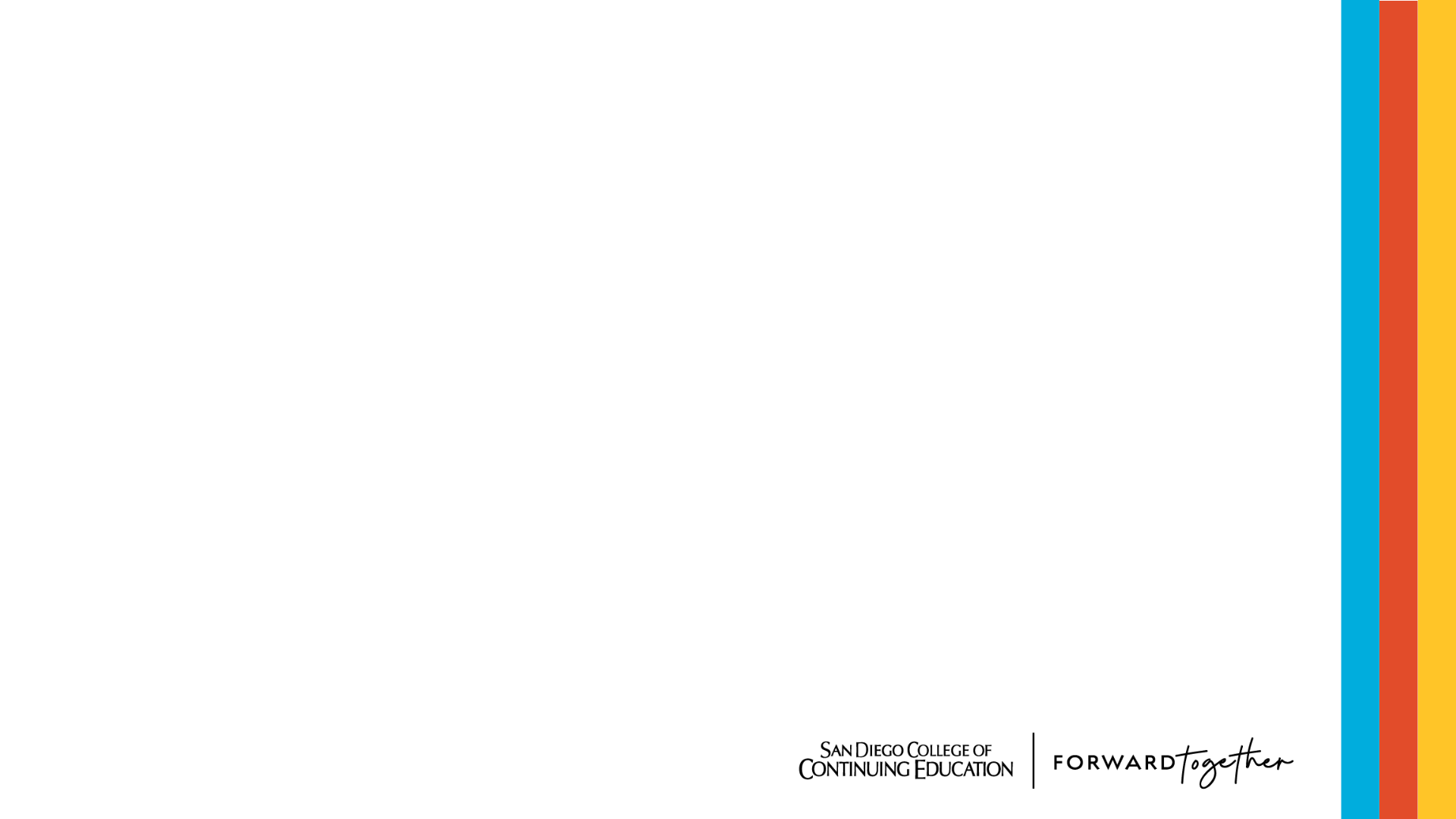 PAGE TITLE
Bullet one
Bullet two 
Bullet three
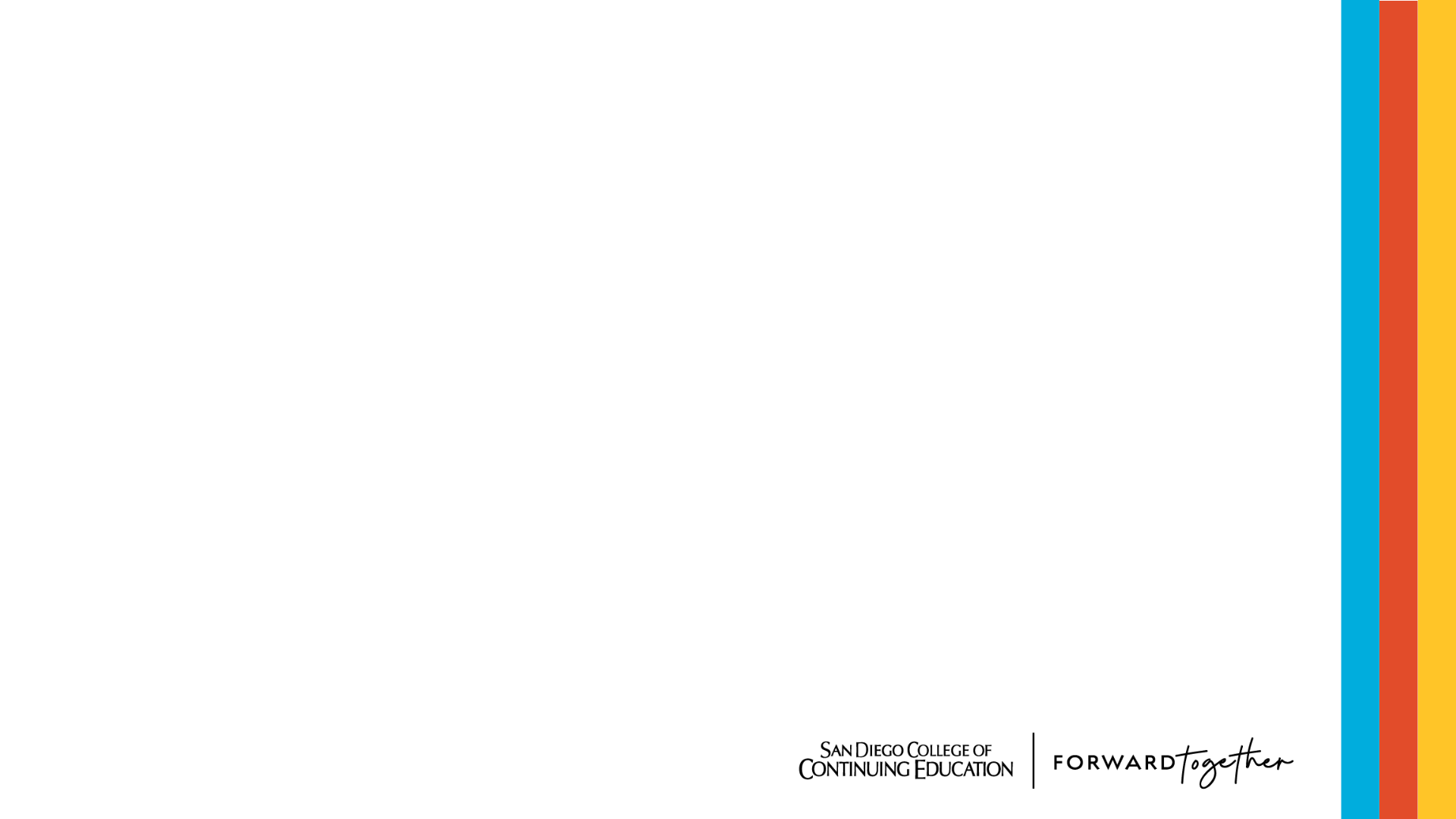 PAGE TITLE
Bullet one
Bullet two 
Bullet three